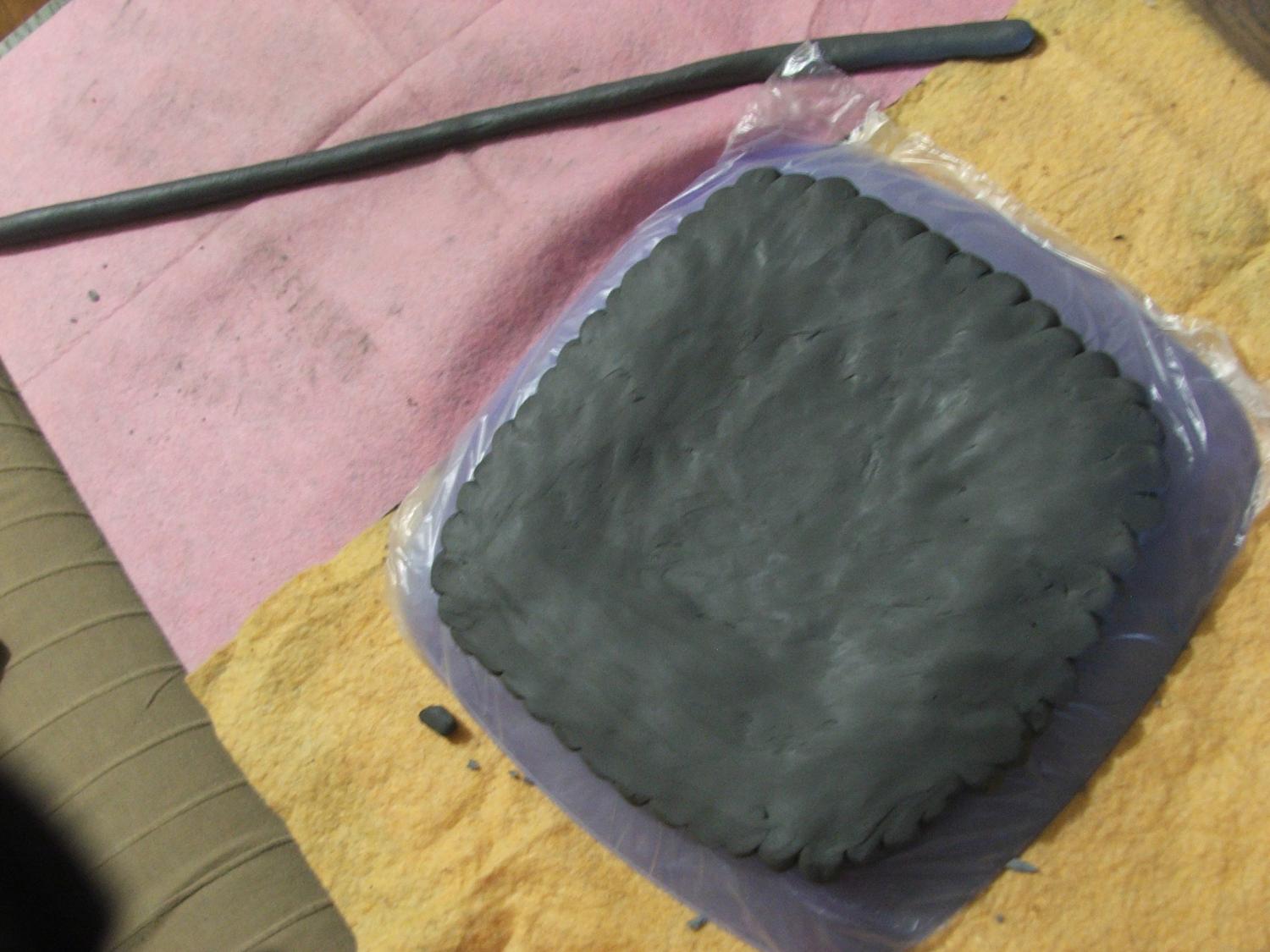 8. Получив нужный размер тарелки, приступаем к оформлению краев. Катаем жгут
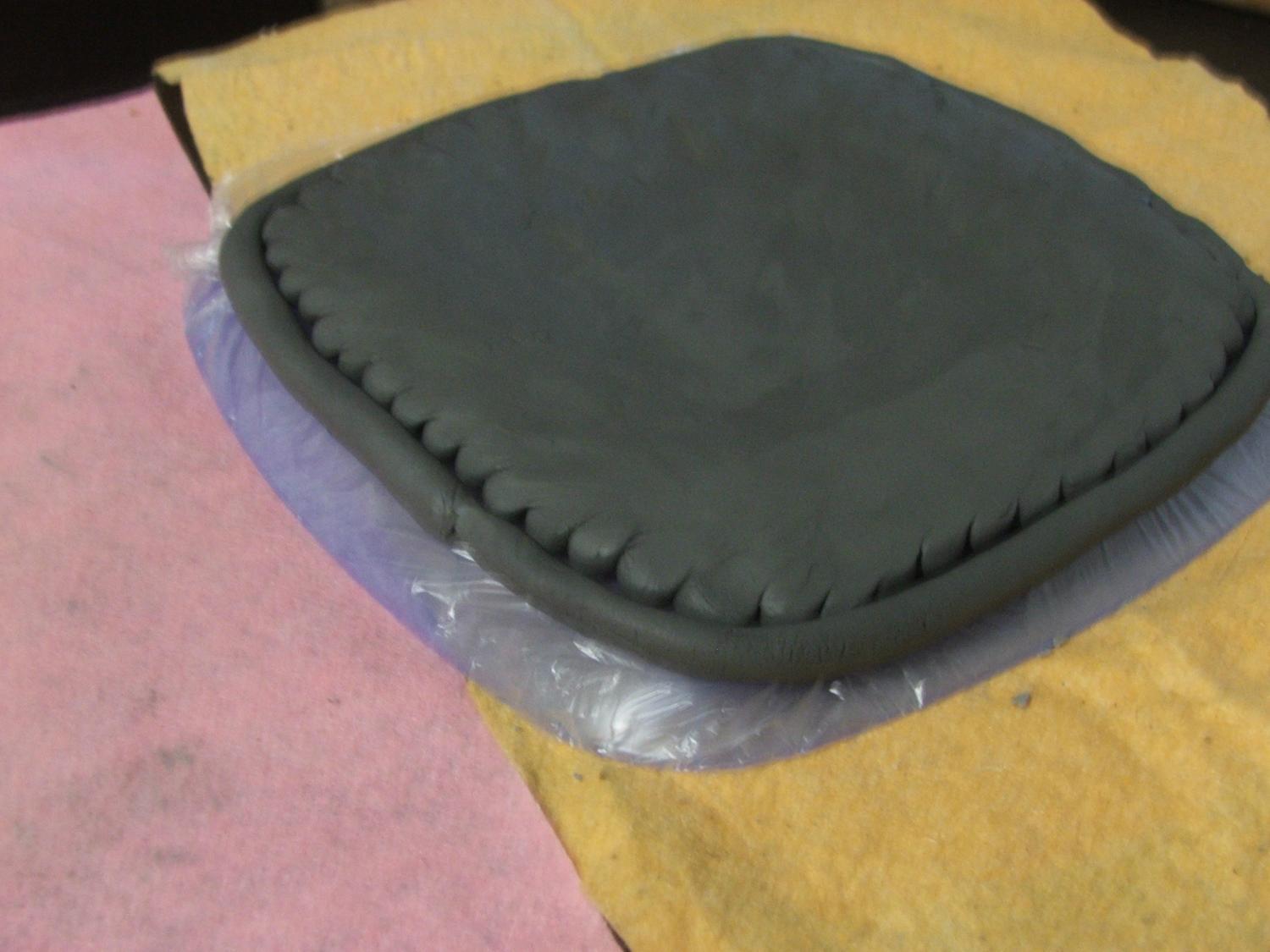 9. Выкладываем жгут по периметру и начинаем примазывать
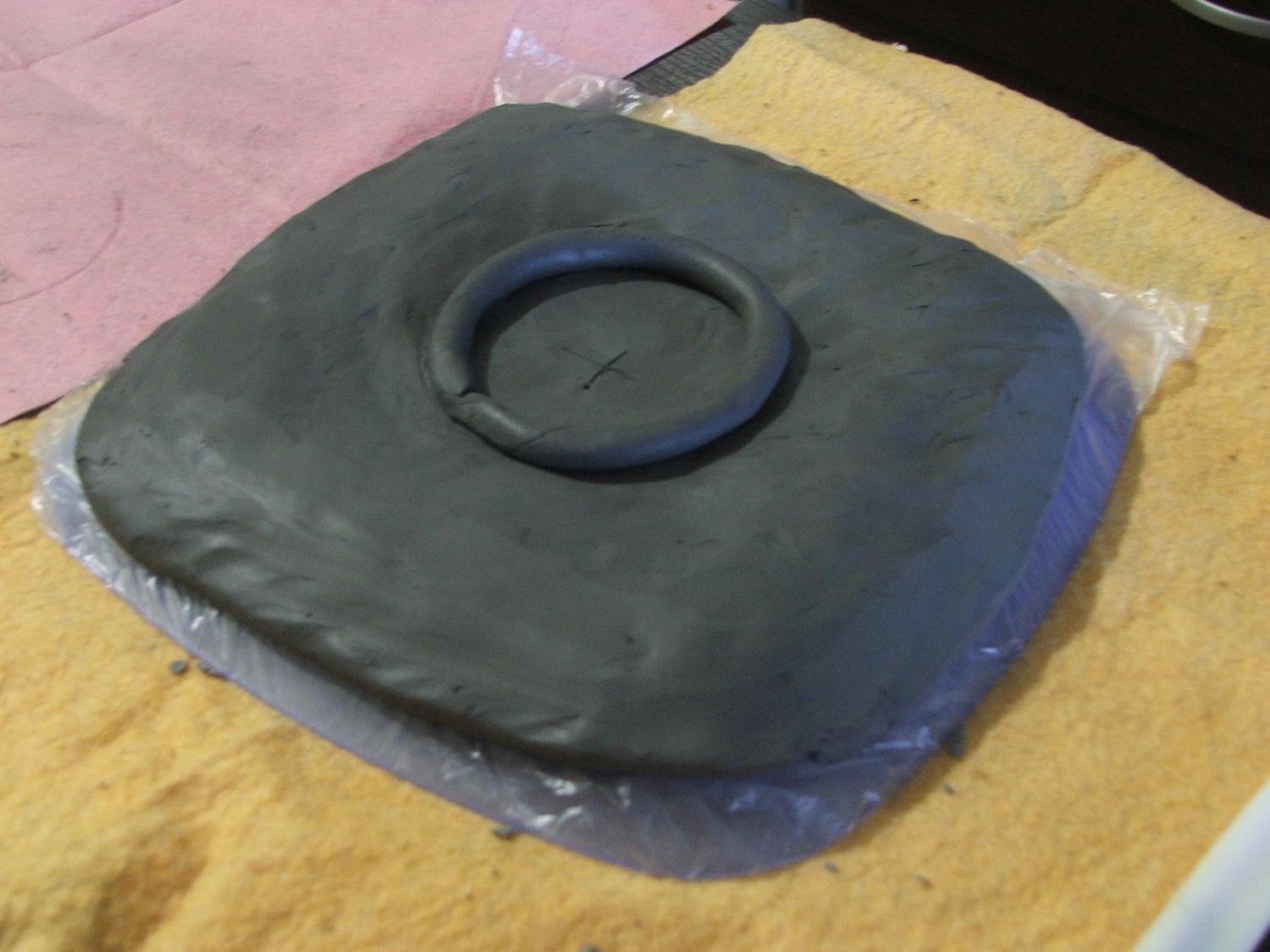 10. Закончив работу над краями, делаем донышко из жгутика
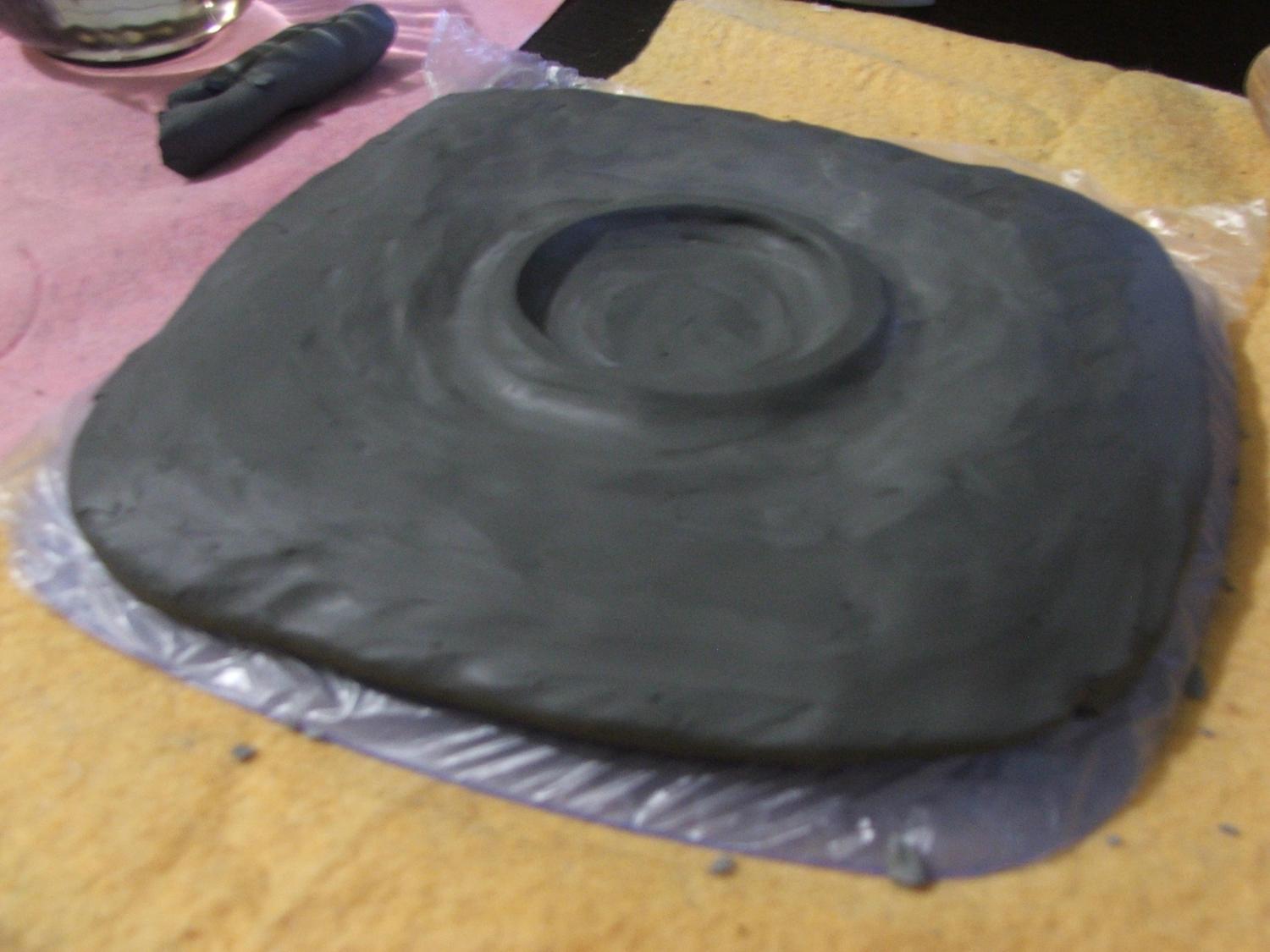 11. Примазываем дно
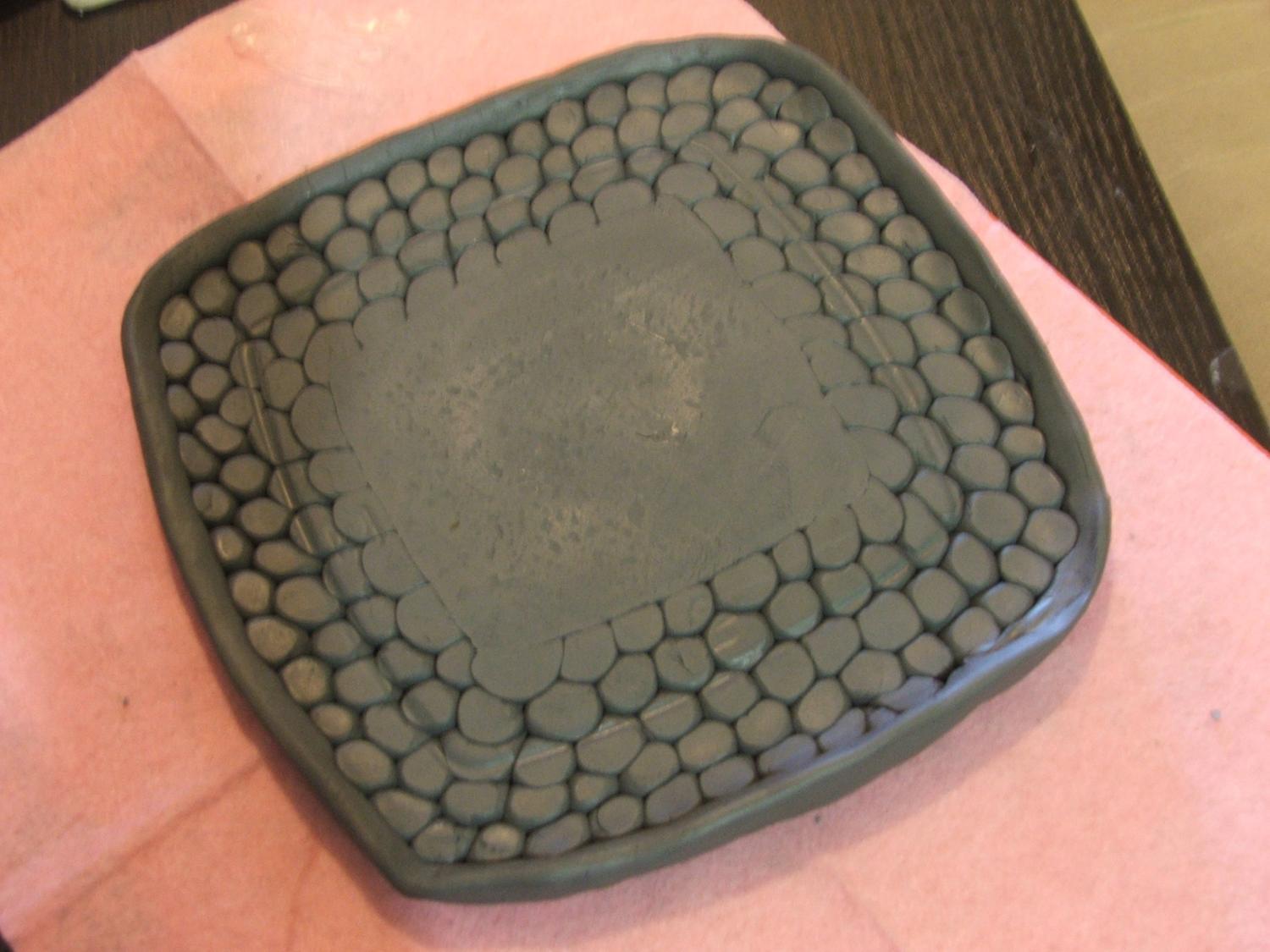 12. Аккуратно переворачиваем тарелку. Выравниваем края
13. Любуемся тарелочкой и хвалим себя любимых ;)
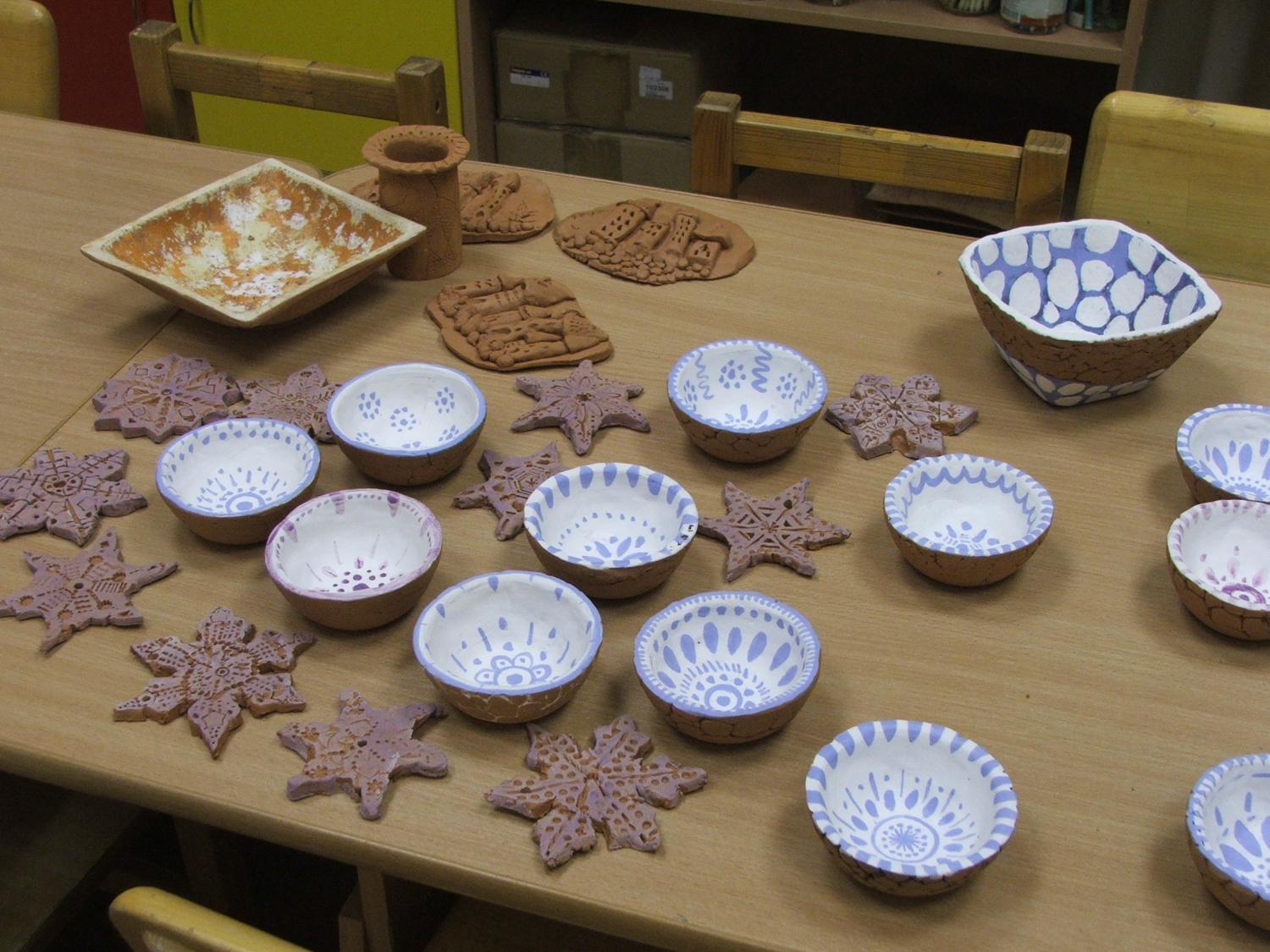 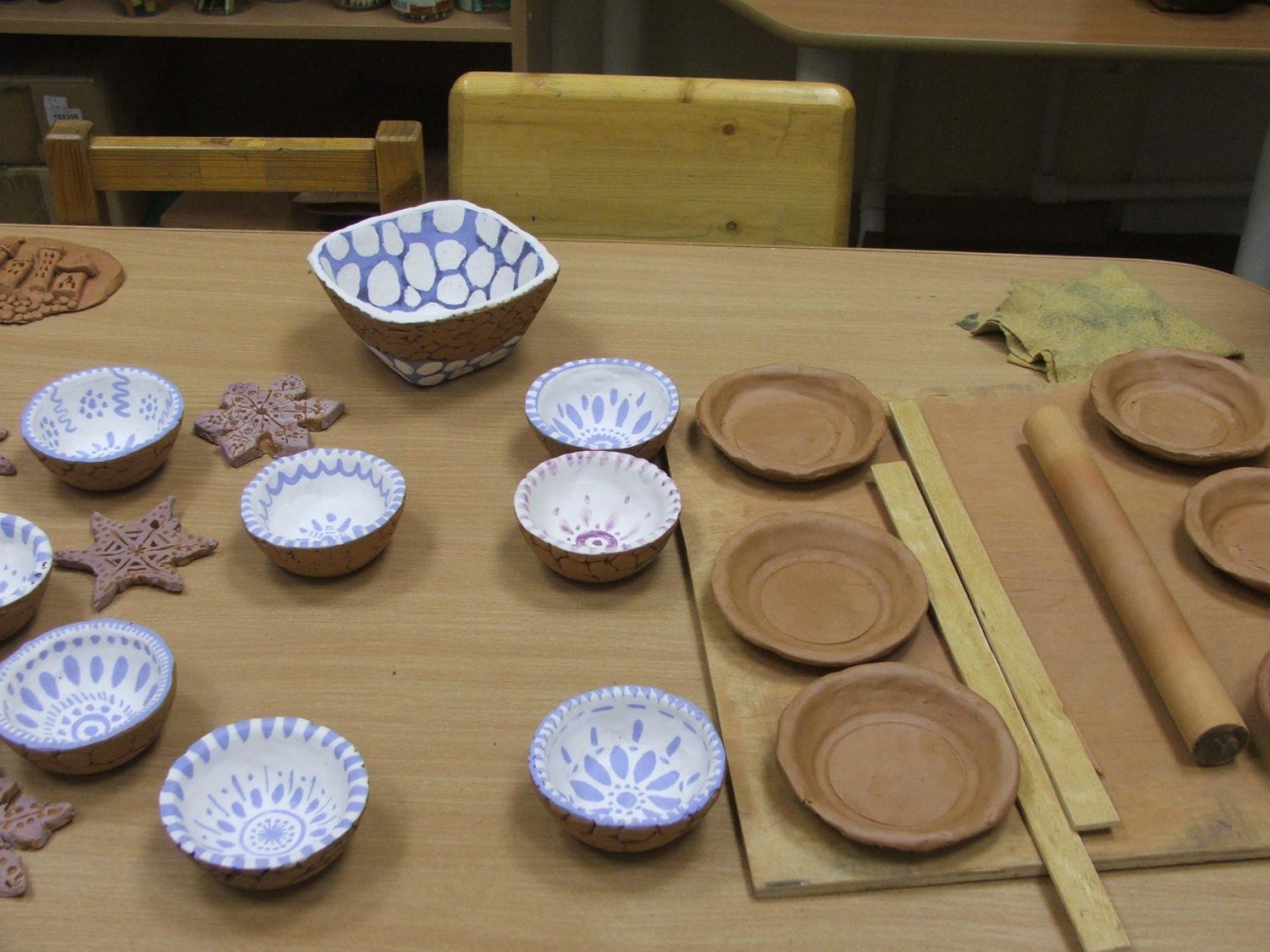 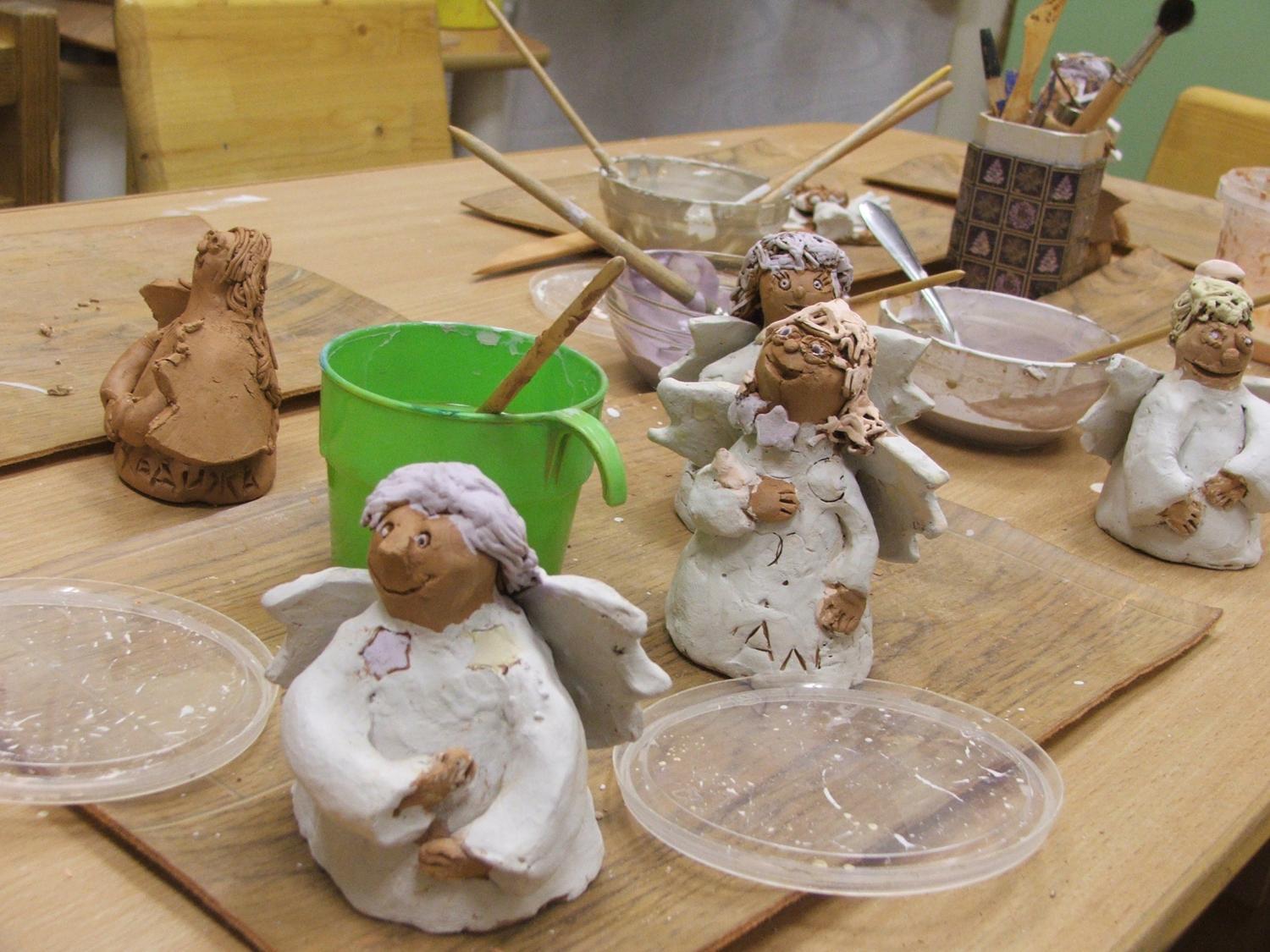 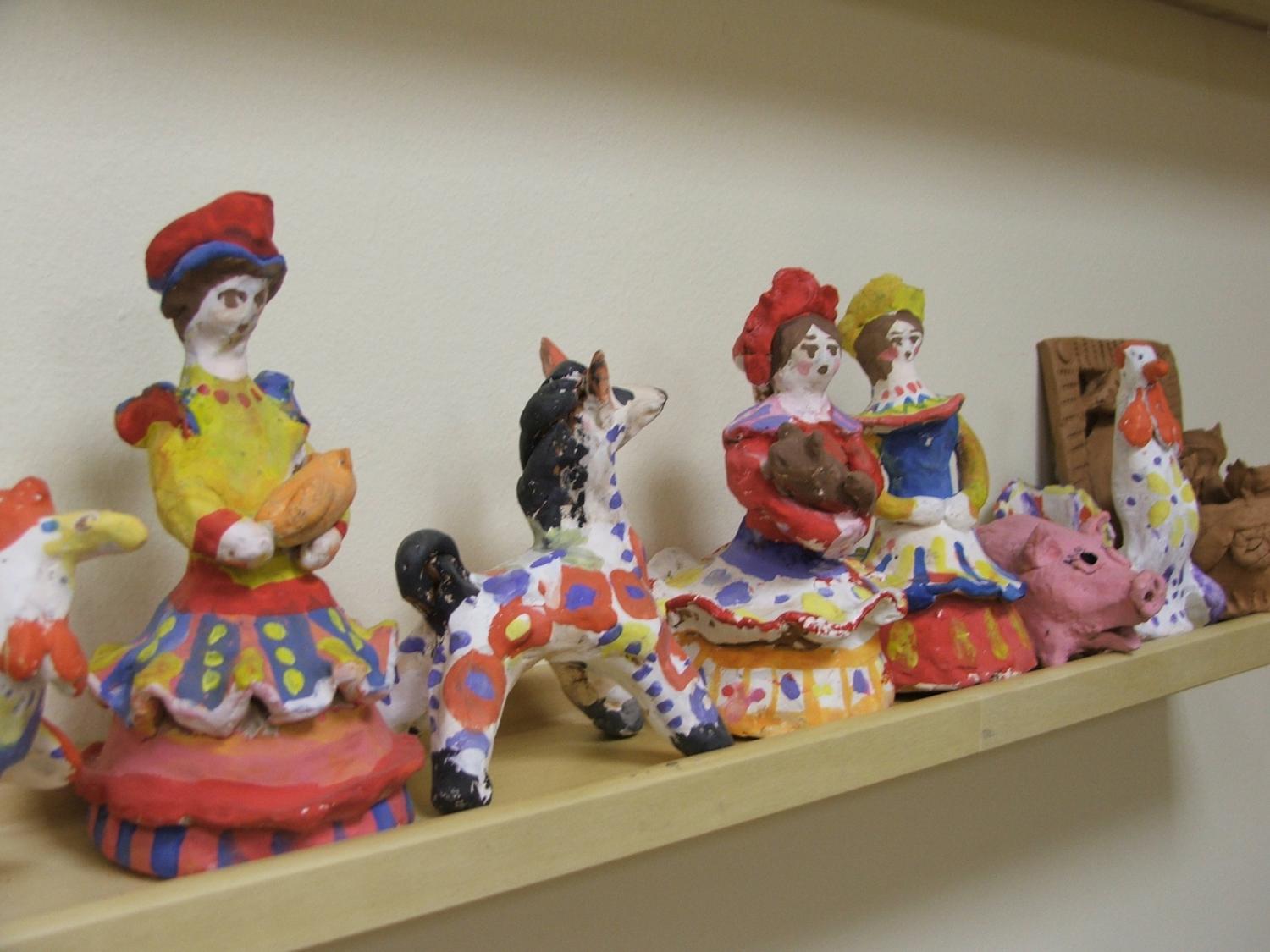 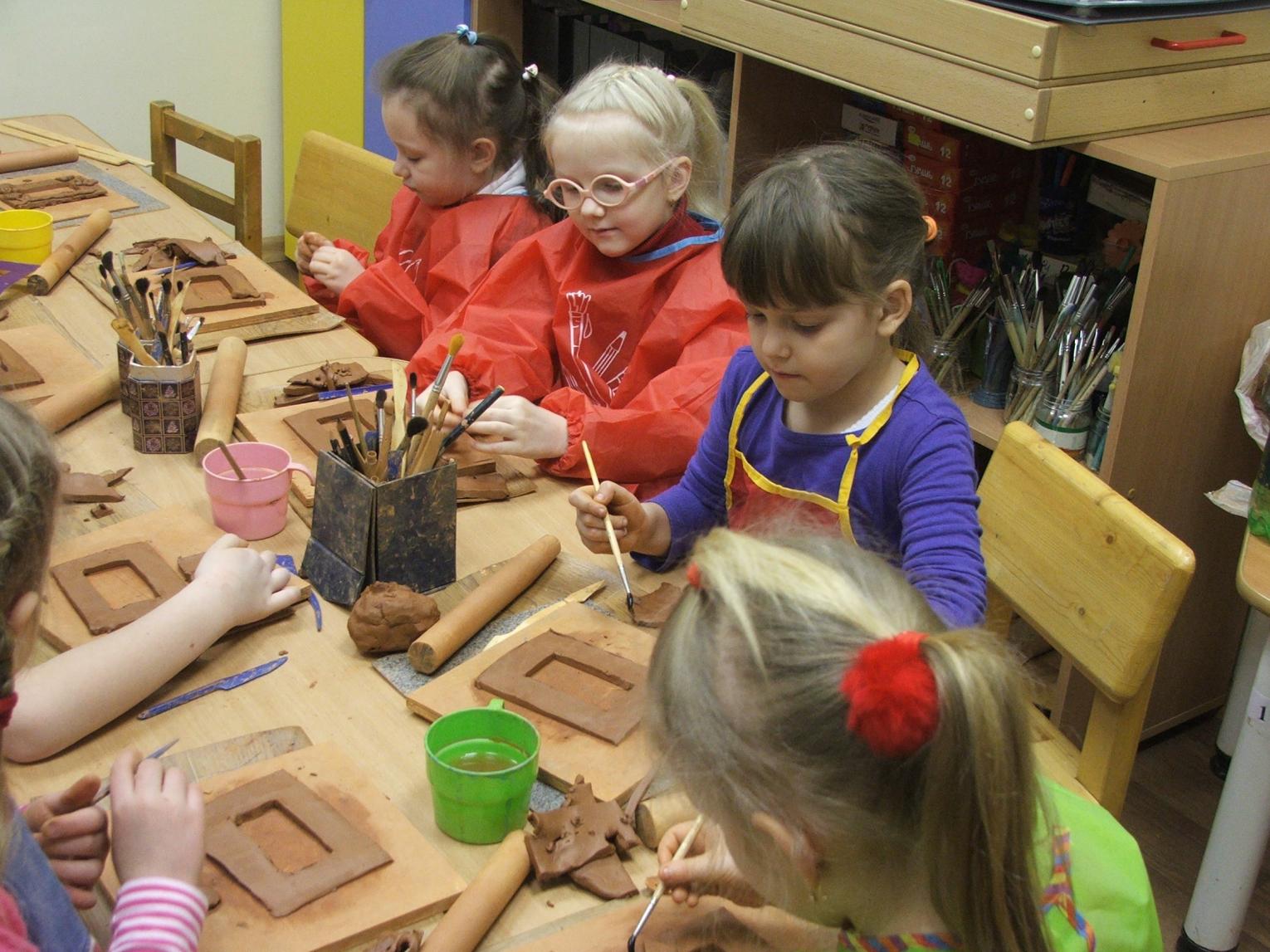 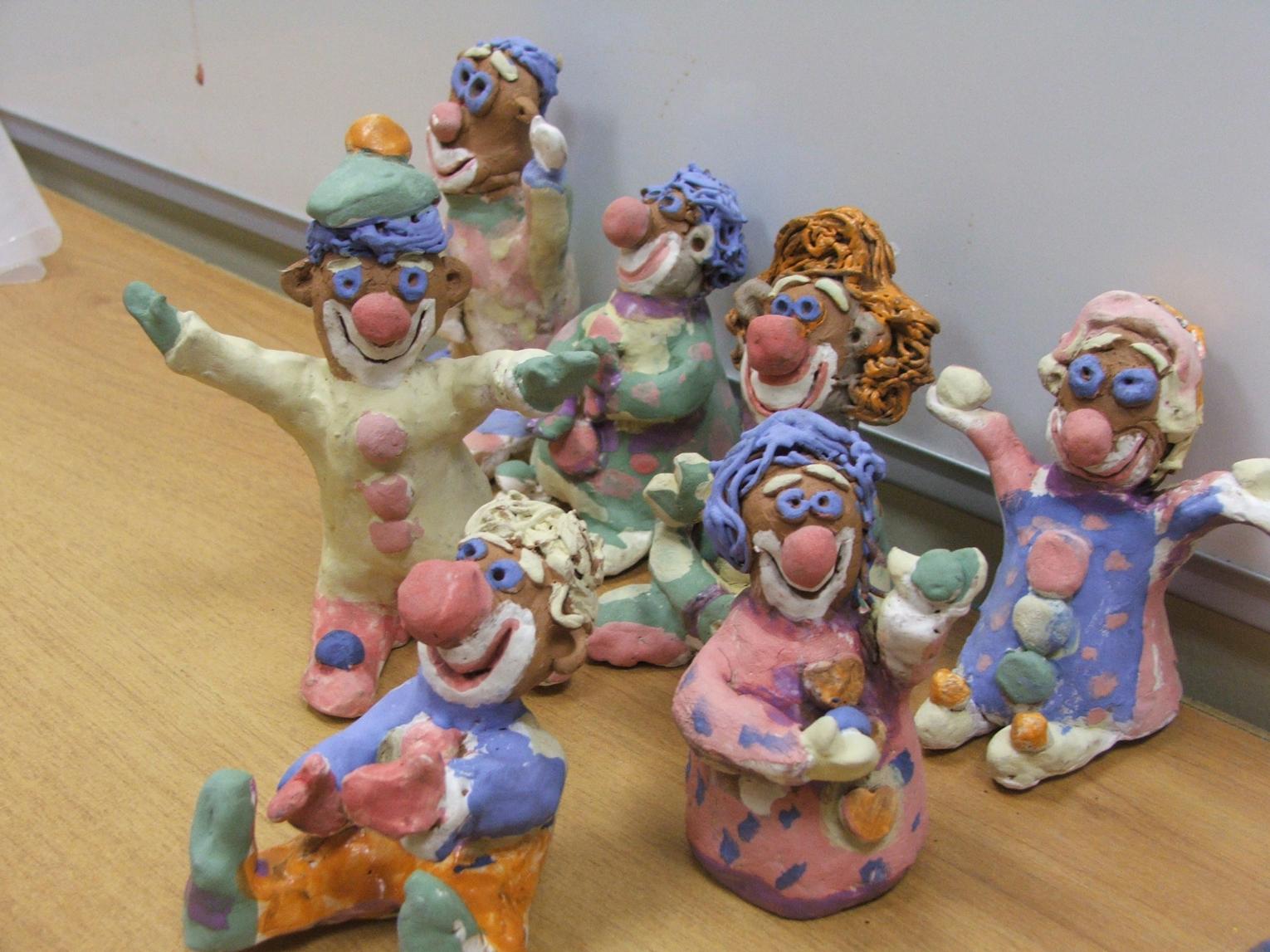 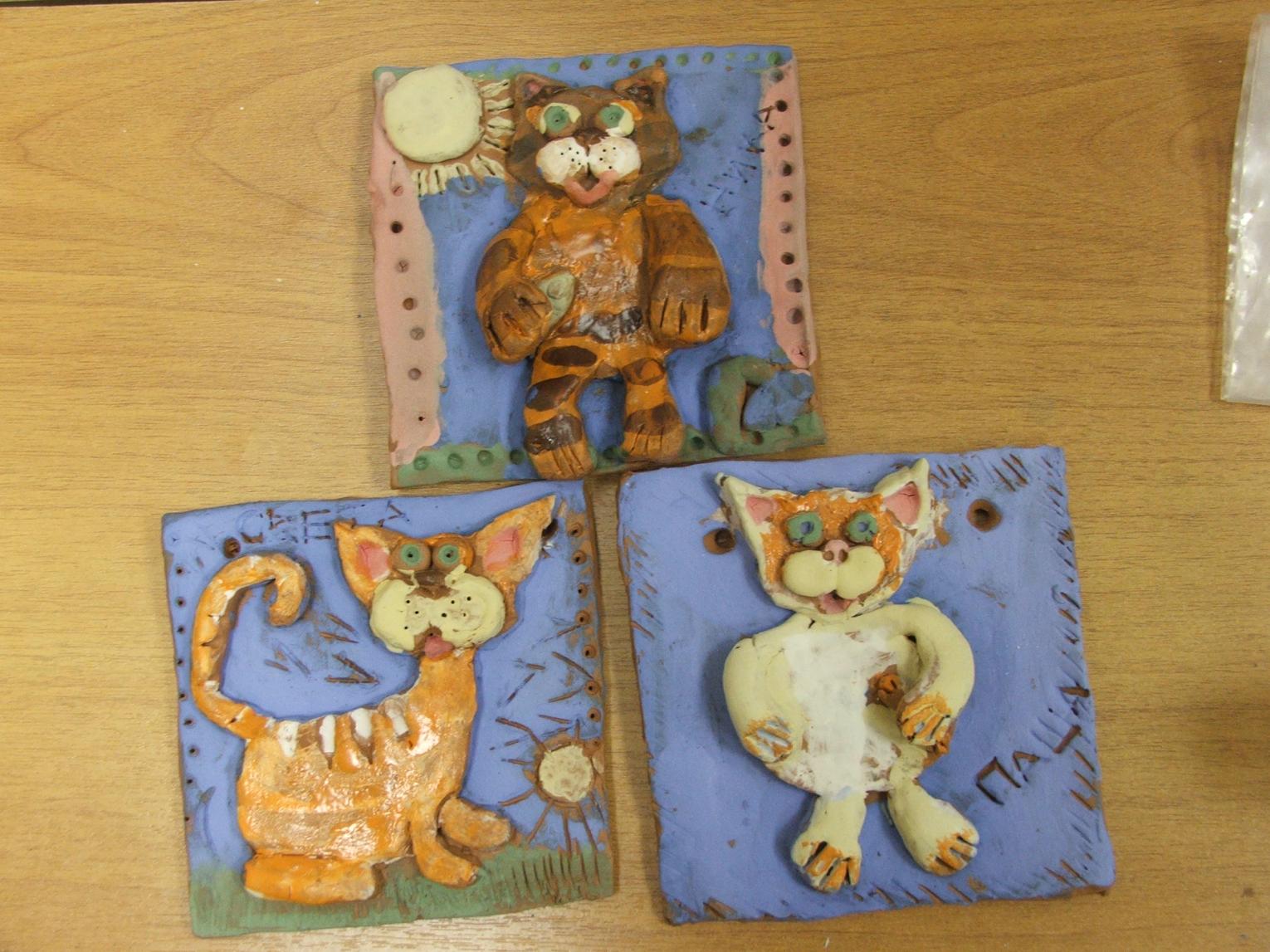 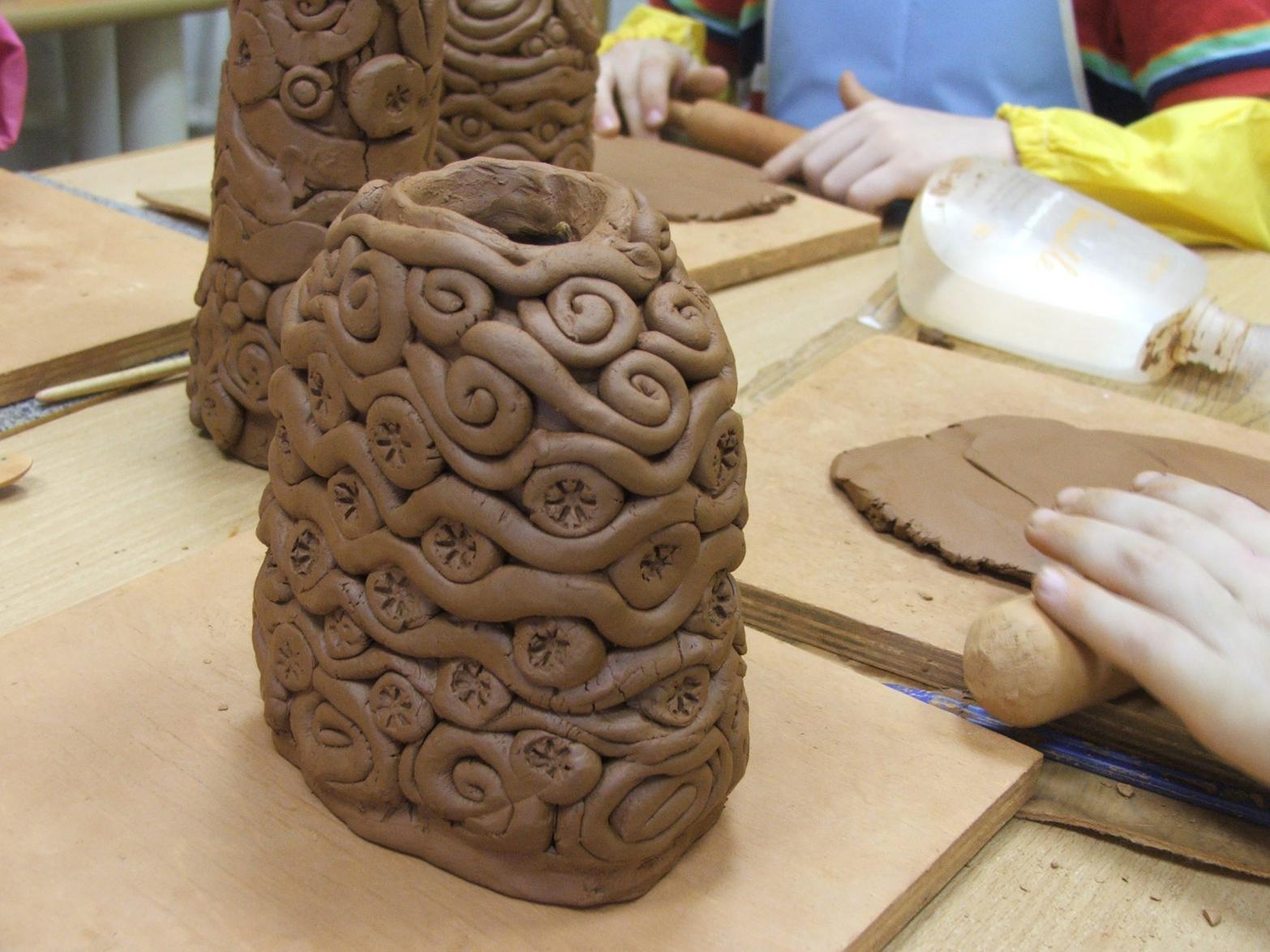